中小學教師專業發展評鑑規劃理念與方向
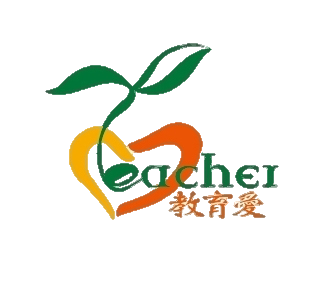 教育部 師資藝教司
中華民國105年6月
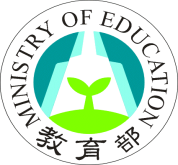 簡報大綱
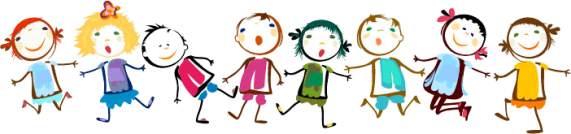 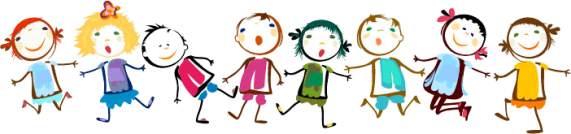 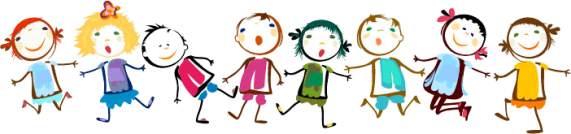 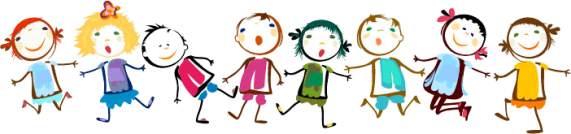 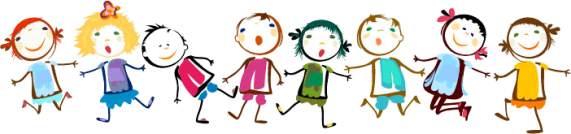 壹、規劃背景
一、前言
民國94年，研擬「教育部補助試辦教師專業評鑑實施計畫〈草案〉」 
民國95年正式實施。
民國95年105年
教專10年
Why?
為什麼要實施教師專業發展評鑑
只因為是國家政策?
NO
5
國家建設靠人才，人才培育賴良師，
良師興國
良師是教育成敗的關鍵人物。
教師是「靈魂工程師」、是知識教導及育人的職業，教師專業素質影響學生的學習與成長、教師素質決定了國家的未來，簡以言之「良師興國」。
6
[Speaker Notes: 教師是知識教導及育人的職業，教師專業素質影響學生的學習與成長、教師素質決定了國家的未來，簡以言之「良師興國」。]
二、教學是一種反思性實踐的智慧
7
Experience
教師專業成長的公式
teacher development
reflection
沒有反思的經驗是狹隘的經驗，至多只能是膚淺的知識。
教育心理學家
波斯納(M.I.Posner)
[Speaker Notes: 在教師的教學監控能力中，對教學經驗的反思又稱為反思性教學(reflective teaching)，是教學監控能力的重要組成部分。
教育實踐活動、潛在的教育觀念重新認識
我們最需要反思的就是自己教學行為,從教材解讀與設計、教法與學法的選擇、課堂細節的處理等層面去反思。
教學監控能力的實質是對教學過程的自我意識和調控，即反思能力。
著名教育心理學家波斯納)G.J.Posner)提出了一個:經教師成長的公式驗+反思=成長。這個公式有一定的道理。我們提倡教師在反思活動中訓練反思，在反思訓練中提高教學監控能力，以教學監控能力帶動教師整體素質的提高。
for teachers“, Experience + reflection = teacher development”. 
葉瀾教授曾說：“一個教師寫一輩子教案不一定成為名師，如果一個教師寫三年反思有可能成為名師。”所謂反思，就教育工作而言，就是對自己的教育實踐活動及其潛在的教育觀念的重新認識。]
教學反思模式 => 教專評的流程
9
[Speaker Notes: 目前國外雖然還沒有人明確地提出教師教學監控能力，但近幾年來有許多研究把元認​​知理論和維果茨基的言語自我指導理論，應用到教師的課堂教學和教師培訓領域。這種趨勢表明，教學監控能力將逐漸成為教學心理學中的一個重要概念。在教師的教學監控能力中，對教學經驗的反思又稱為反思性教學(reflective teaching)，是教學監控能力的重要組成部分。筆者認為，教學監控能力的實質是對教學過程的自我意識和調控，即反思能力。著名教育心理學家波斯納提出了一個教師成長的公式:經驗+反思=成長。這個公式有一定的道理。我們提倡教師在反思活動中訓練反思，在反思訓練中提高教學監控能力，以教學監控能力帶動教師整體素質的提高。
顯然，我們探索教師的教學監控能力，目的不僅在於促使新教師向專家型教師轉化，而且還在於學生學習質量得到提高、能力得到發展。目前的研究指出，專家型教師能考慮教學的內容、過程和學生的個體需要，而且也能夠根據學生的知識背景和經驗，有意識地對教什麼和怎樣教做出正確選擇。因此，這類研究應著眼於課堂教學，找到影響教學效果的關鍵因素。教師教學監控能力這一概念的提出，可以說是在教師的元認知訓練、反思訓練、言語自我指導策略訓練與教學行為、學生發展之間找到了一個契合點。
在一定程度上說，教師教學監控能力對教學效果起著決定作用。因為從結構上看，教師的教學監控能力由計劃與準備性、反饋與評價性、控制與調節性和課後反省性四方面組成;從發展看，教師教學監控能力的發展表現出一定的年齡特徵，即隨教齡的增長表現出先增長後穩定的趨勢。從效果看，它能明顯地促進教師認知水平的提高和教學行為的改進，最終促進學生學習成績的提高;從培養看，運用教學反思法、教​​學反饋法和自我提問法等方法訓練教師的教學監控能力，對教師的成長與發展確實能起到積極的推動作用。]
集體教學反思
精髓：
合作、分享、對話、回饋、省思、成長
在交流互動中認識和改變自己
過程：
共同備課、議課、觀課、評課
作用：
幫助教師相互了解、相互信任與支持
對促進教師專業成長
提升教學品質
10
11
三、教專形塑集體反思教學
12
教專同儕評鑑
好老師
好的教學・有效教學
集體反思教學
團體動力專業成長
專業回饋
專業省思
專業對話
13
四、十二國民基本教育課程總綱成就每一個孩子—適性揚才、終身學習
14
願景







理念


目標
啟發生命潛能
陶養生活知能
促進生涯發展
涵育公民責任
15
五
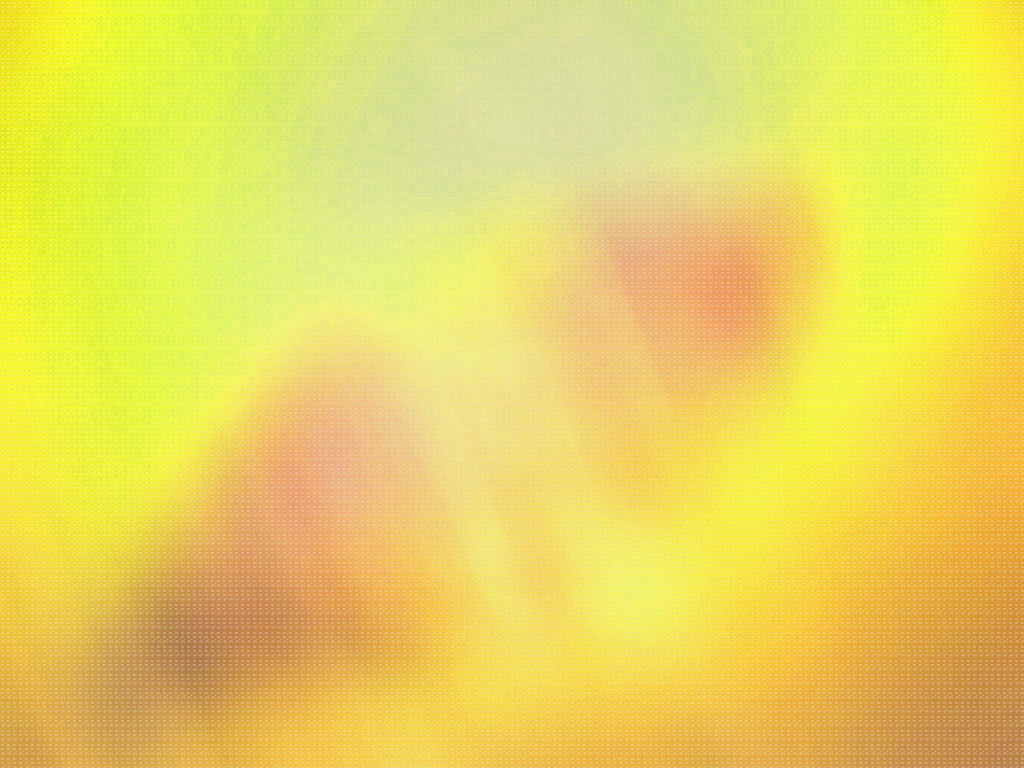 107年國教課程綱要總綱
對教師的專業期待
107年國教課程之總綱：教師專業實踐力
教育思潮與態樣
16
十二年國民基本教育課程綱要總綱教師的專業能力
師資培育之大學
彈性多元課程
課程評鑑
反思與社群專業對話
課程與教材教法實驗及創新
(1)宜培養領域/群科/學程/科目所需師資
(2)調整其課程與教學(3)積極與研究機構、中小學學校建立   夥伴關係，共同研發教材教法。
教師是專業工作者
需持續專業發展
支持學生學習
自發組成專業學習社群
多元適性之教學活動
教師應引導學生學習如何學習
教師
形塑同儕共學的教學文化
校長及每位教師每學年應在學校或社群整體規劃下，至少公開授課一次，並進行專業回饋。
自行設計學習評量工具
採多元形式評量(紙筆測驗、實作評量、檔案評量)
避免偏重紙筆測驗
鼓勵教師研發多元與適切的教學資源
鼓勵學校自編校本特色教材與學習資源。
依學習評量結果診斷學生學習；調整教材教法與教學進度；提供學習輔導。
17
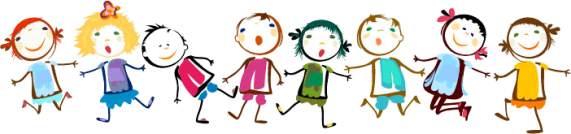 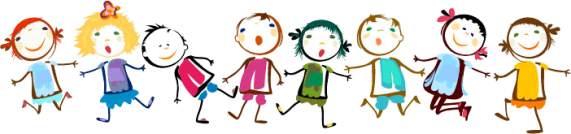 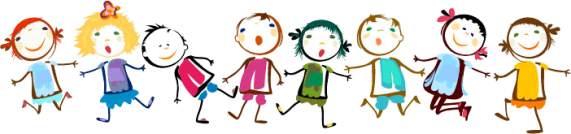 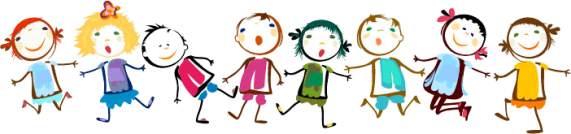 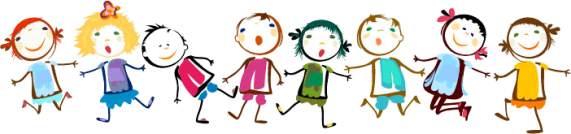 定
貳、規劃理念定位
18
一
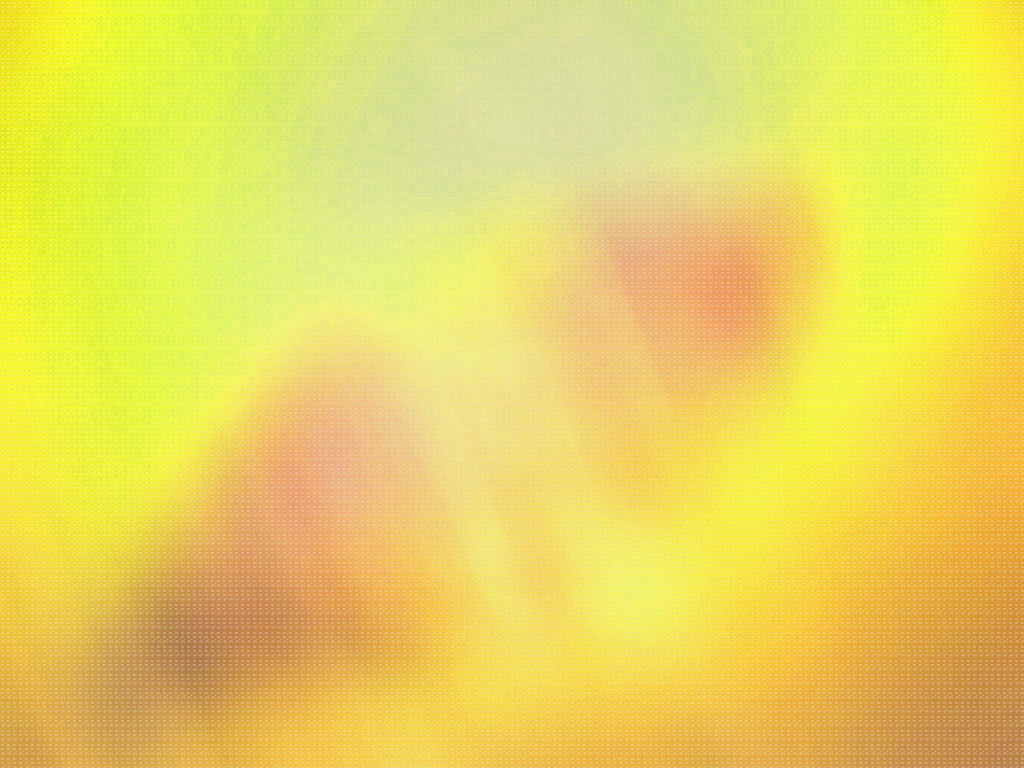 教師專業發展評鑑
理念定位
19
12年國教要成功，教學必須改變
(一)回應：
教師
素質
繫社會正義，必須普遍優質
教師是專業人員，需要專業成長
由下而上
專業希自律自主，提供    進修
教育環境•認識
教師特質•理解
教學工作極複雜，需要社群合作
教室孩子
王也會孤單，需要專業支持
教師人數極龐多，端賴制度引導
教師評鑑有學理及國際經驗可循
20
(二)教師法-第十七條之一　修正草案
第六項
教師評鑑結果不作為教師成績考核或續聘與否之依據。
績效考核
評鑑結果的運用
專業成長計畫
21
(三)專業教師攜手共同專業成長
陪伴
教學困難不適任教師
專業熱情教師
蓄積待發教師
專業人員的責任專業人員，有自我專業成長的責任，並有對我群-專業團體共同成長的責任
評鑑歷程：評鑑－輔導－成長鼓勵優秀專業熱情教師，熟悉評鑑策略、引導專業對話與省思等知能，藉以帶動蓄積待發之教師，協助教學困難之教師，共同專業成長，引動教育熱情，讓他們也能成為專業熱情、優秀的教師。
轉換
22
(四)專業教師的核心價值
集體教學反思
專業成長
專業省思
團體動力
專業回饋
專業對話
23
二
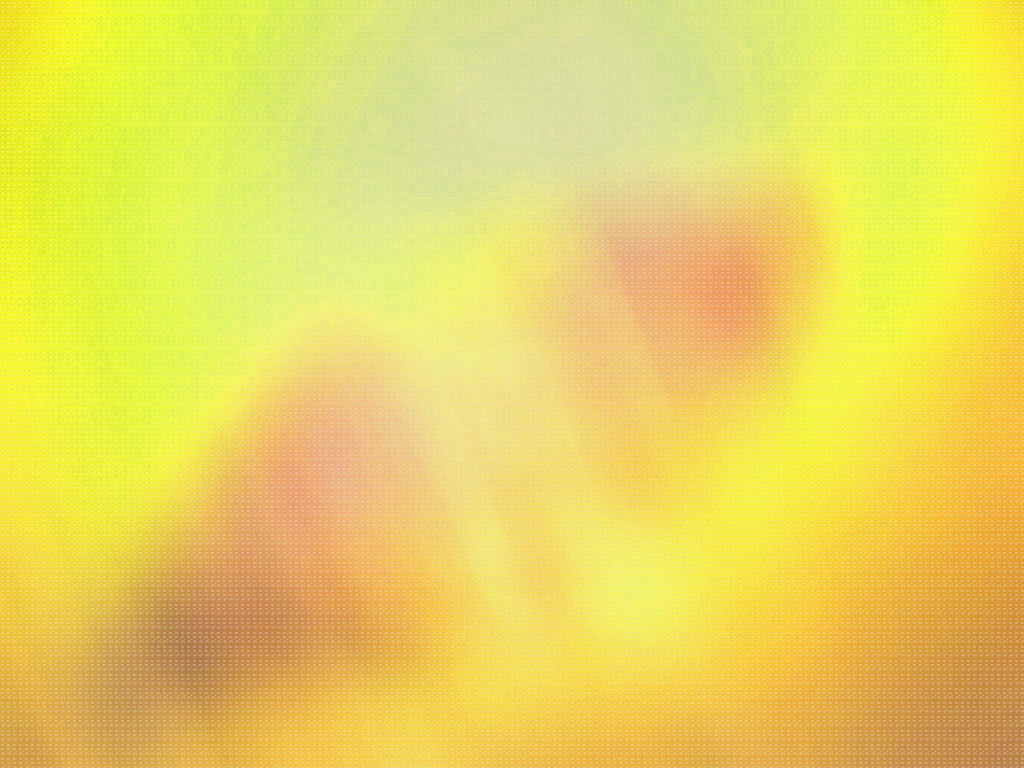 教師專業發展評鑑
是什麼?
24
(一)甚麼是「教師專業發展評鑑」
教師專業發展評鑑是以教師專業發展為目的的評鑑工作。
其過程乃運用評鑑的原理原則，以科學方法、有系統地蒐集教師教學相關表現的事實性資料。
進行分析與評估，以便了解教師有效教學與專業成長的真正需求。
提供由下而上之教學精進與專業發展的協助。
增進教師專業職涯發展、確保學生最適的受教福祉。
25
[Speaker Notes: 教師專業發展評鑑(簡稱教專)是以教師專業發展為目的的評鑑工作，其過程乃運用評鑑的原理原則，以科學方法、有系統地蒐集教師教學相關表現的事實性資料，進行分析與評估，以便了解教師有效教學與專業成長的真正需求，進而提供由下而上之教學精進與專業發展的協助，以增進教師專業職涯發展、確保學生最適的受教福祉。]
(二)教師專業發展評鑑架構圖
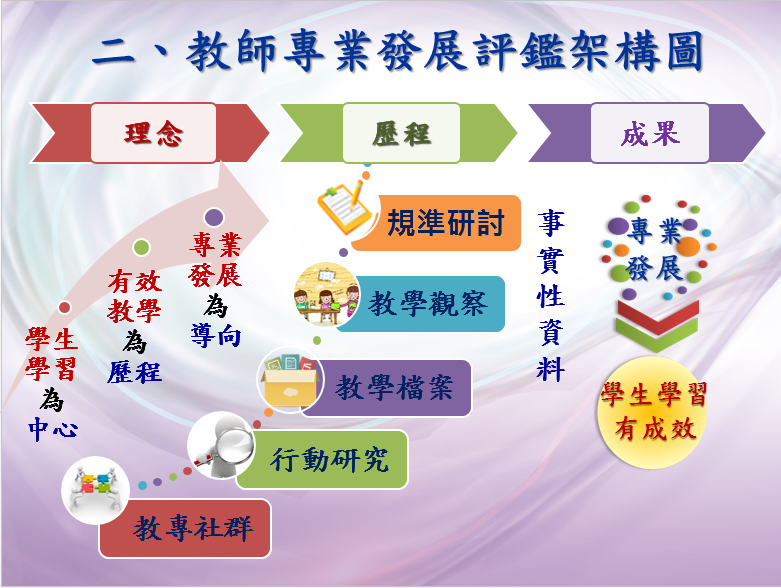 三部曲
(三)評鑑歷程
規準討論
教
學
教師教學
教學觀察
成長計畫
三部曲
1.觀察前  會談
2.教學觀察
3.觀察後  回饋會談
現
學生學習
料
場
資
結果分析
檔案評量
實
事
(四)教專社群
共同備課
教
料
教師教學
學
資
動力成長
公開觀課
學生學習
實
現
事
場
團體
議課
(五)教師專業成長
教學現場
有效的教與學
學生學習。教師教學
(六)教師專業發展評鑑歷程
教師教學•學生學習
觀 課、議 課
備 課
專業成長
專業對話、專業回饋、專業省思、專業成長
1.教師專業發展評鑑-    教學觀察三部曲
教專社群
共同
備課
結果
資料
•
專業需求
觀察前會談、教學觀察、回饋會談
1.及時回饋教與學
2.規劃實施專業成長
2.教師專業發展評鑑-  教學檔案評量
3.專業學習社群-
社群討論、教學觀察、教學檔案
具體資料的教學回饋、省思
對話省思、分工合作
證據本位：
所有過程聚焦在教與學的事實資料，提升專業信念 (資料資訊知識實踐智慧)
30
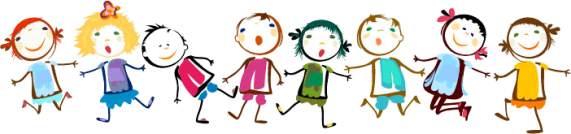 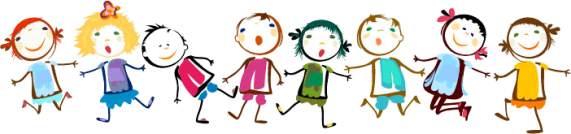 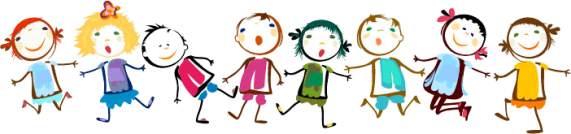 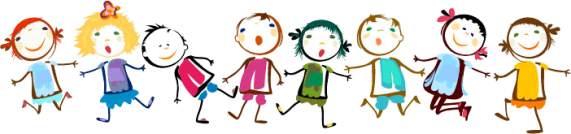 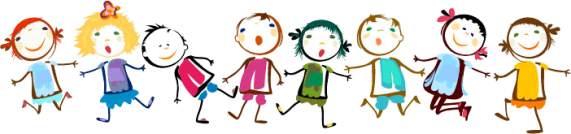 参、願景與目標
一、願景
教專引領教學翻轉
教專喚起專業自覺自律自主
教專省思教學，翻轉教與學
教專擴大翻轉與創新的可能
教師相互陪伴，路更穩更遠
32
二、目標
33
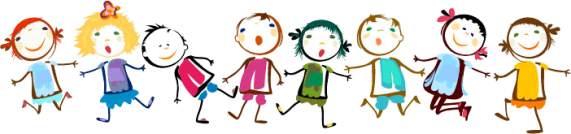 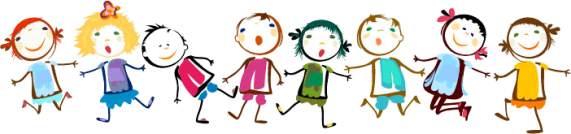 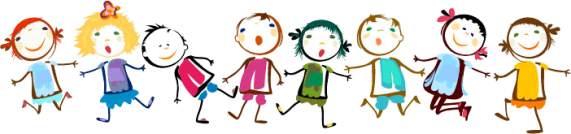 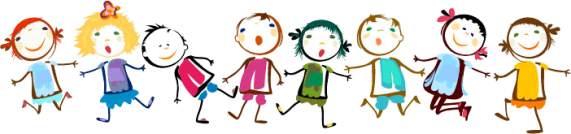 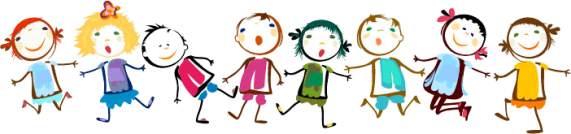 肆、規劃與措施
一
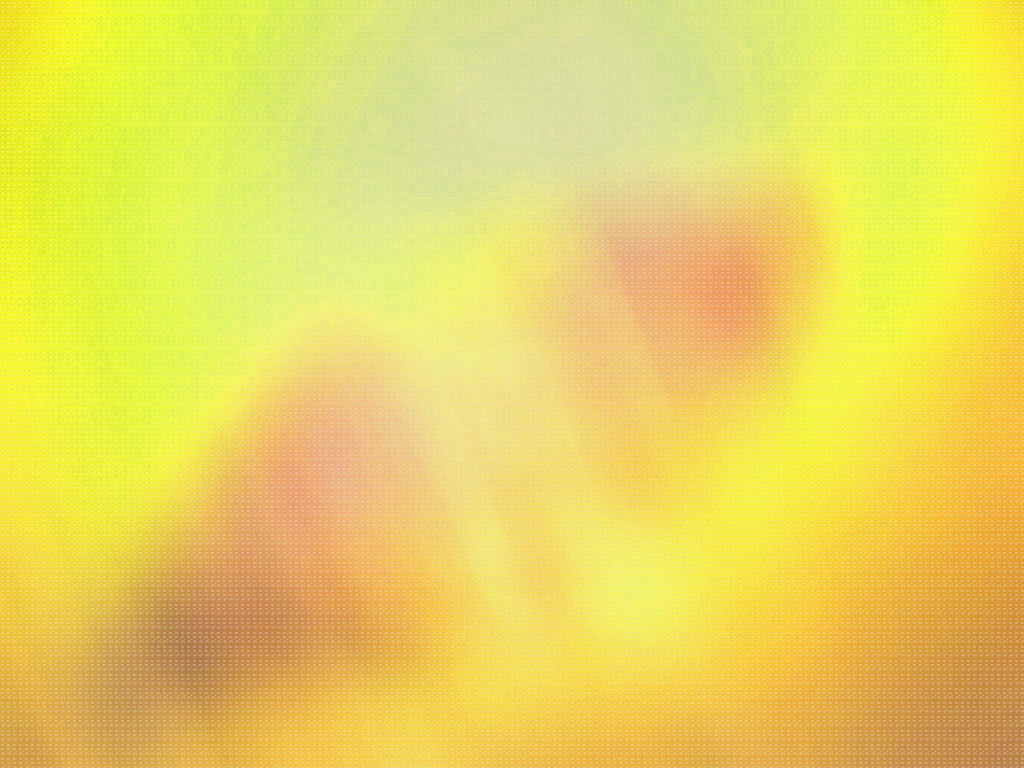 教師專業標準
35
(一)教育部公布教師專業標準指引
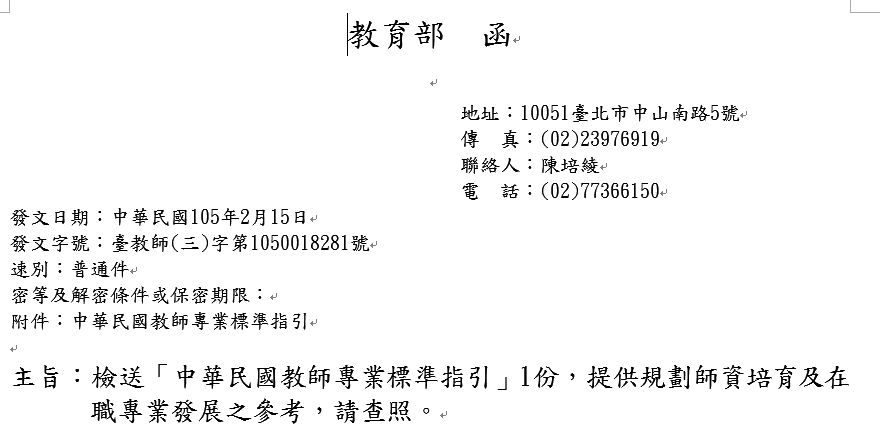 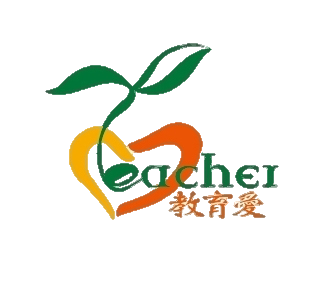 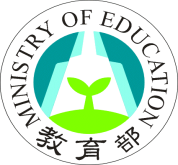 36
5.運用適切方法進行學習評量 
6.發揮班級經營效能營造支持性學習環境
7.掌握學生差異進行相關輔導
8.善盡教育專業責任
9.致力教師專業成長
10.展現協作與領導能力
2.具備領域/學科知識及相關教學知能
3.具備課程與教學設計能力
4.善用教學策略進行有效教學
(二)十大教師專業標準
1.
具備教育專業知識並掌握重要教育議題
37
二
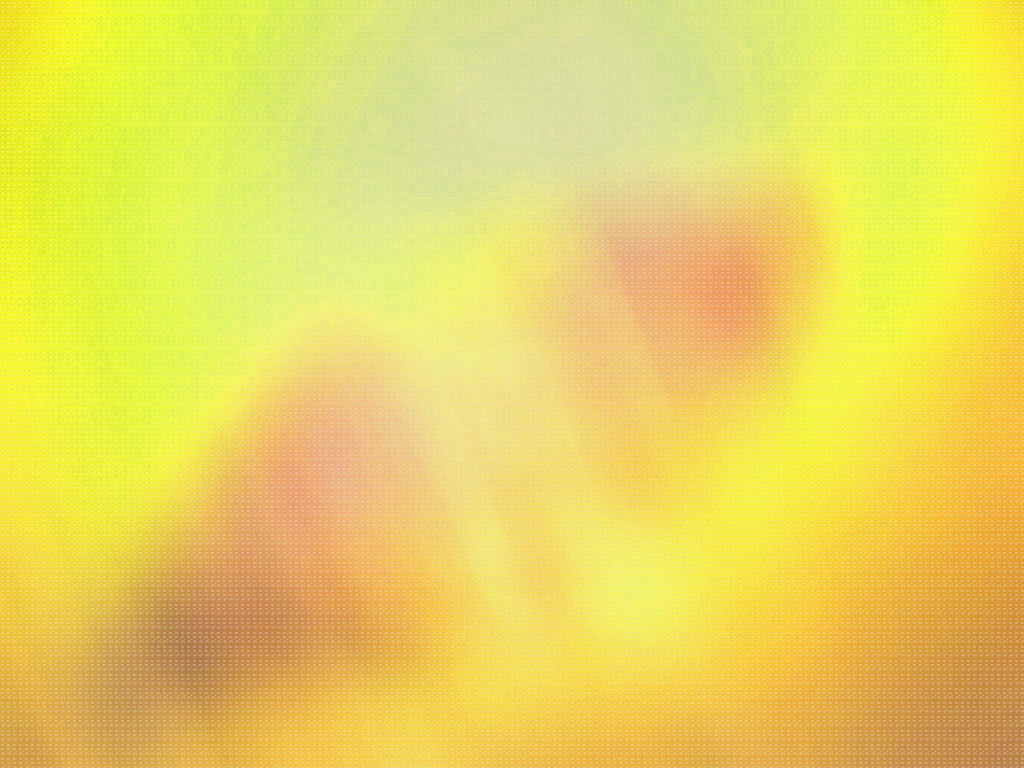 教師專業發展評鑑
規準與指標(105年版)
38
高級中等以下學校教師專業發展評鑑規準
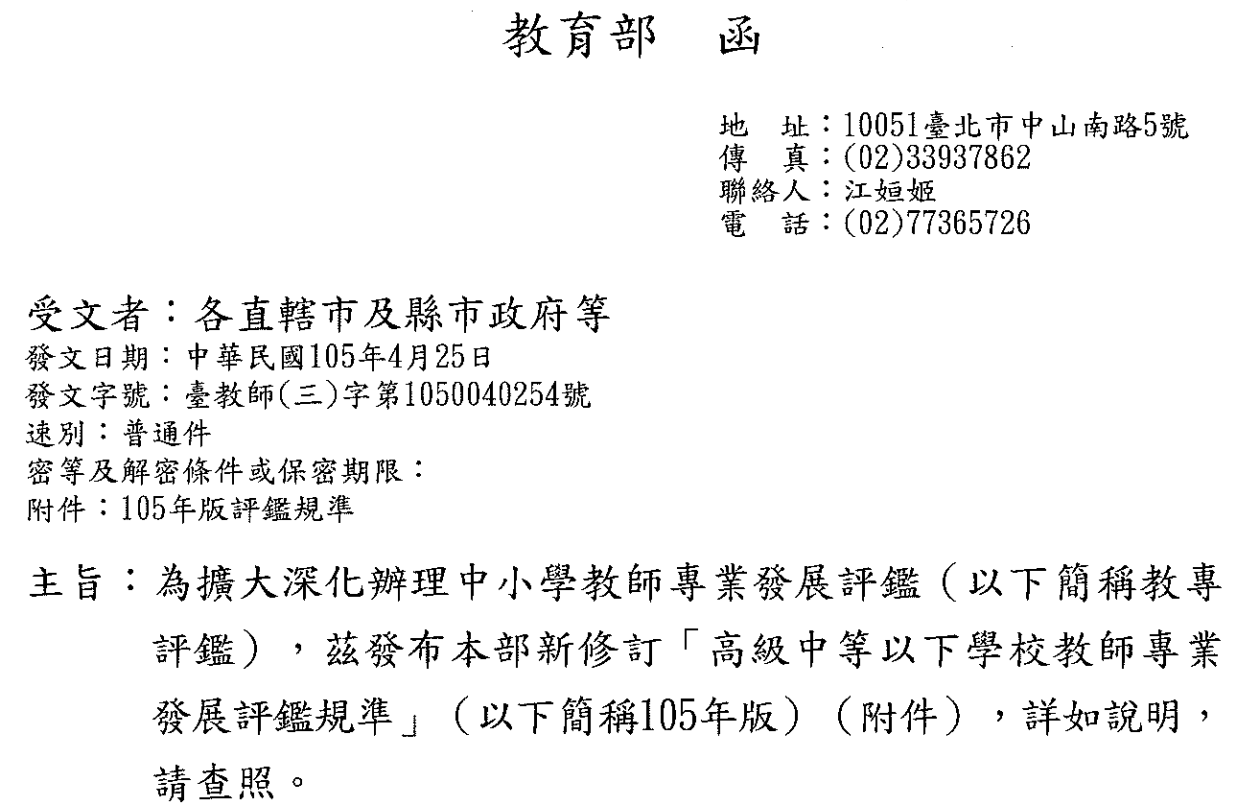 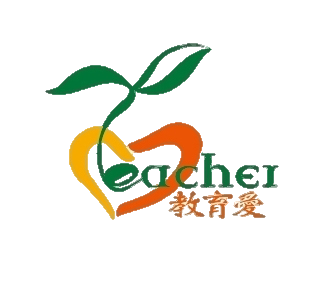 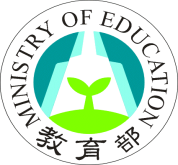 39
40
三
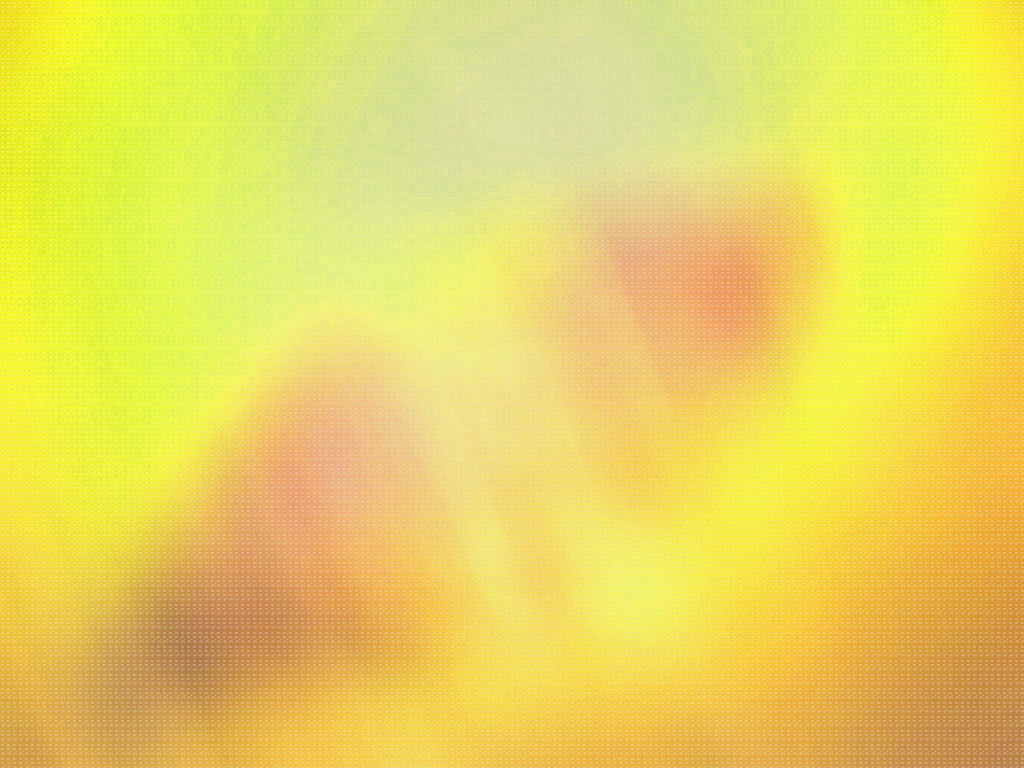 教師專業發展評鑑
組織運作
41
中央



地方



學校
提供：專業意見供決定參考
教育部
全國教師專業發展評鑑推動工作小組
提供：專業意見供決定參考
共識決定
師資培育及藝術教育司
專家諮詢會議
校長及教師專業發展辦公室
專家諮詢會議
地方政府教育局(處)
縣市教師專業發展評鑑推動會
共識決定
校長及教師專業發展中心
學校
共識決定
學校教師專業發展評鑑推動小組
42
四
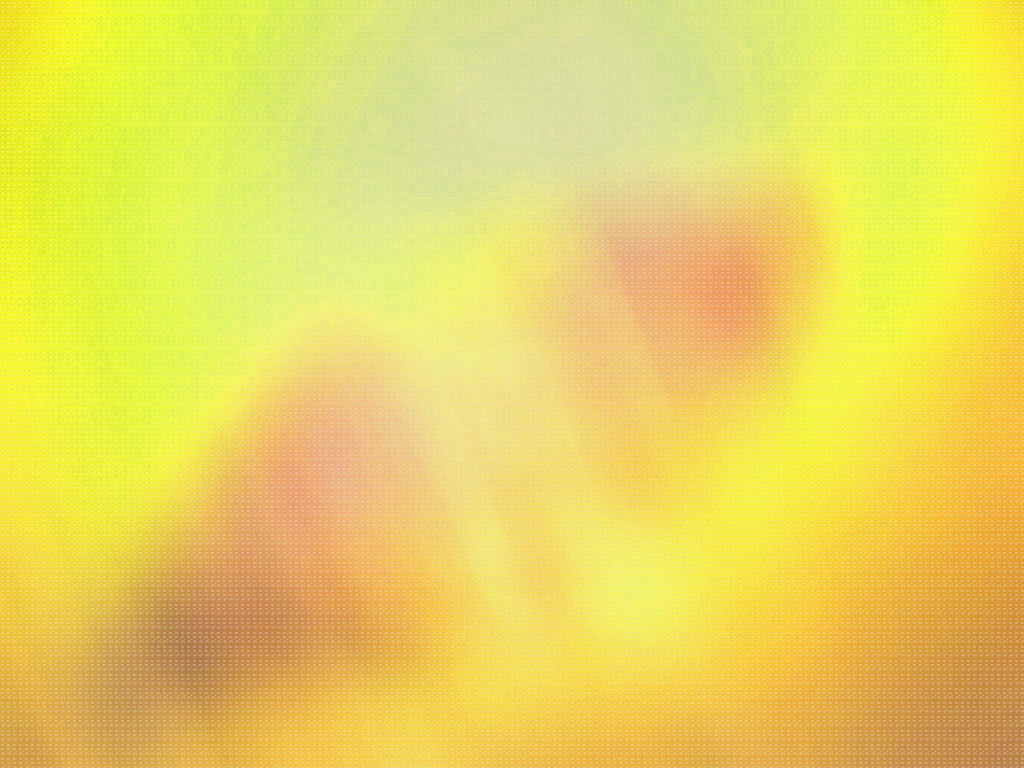 教師專業發展評鑑的人才培育
43
(一)諮詢輔導人員
教育部
中央




地方



學校
輔導委員
中央輔導群
教師專業發
展評鑑網站
地方政府教育局(處)
校長及教師專業發展中心
教學輔導教師
地方輔導夥伴
地方輔導群
學校
44
地方輔導夥伴
教學輔導教師
地方輔導團
高中職學科中心
45
(二)評鑑人員
教學輔導
1.多元角色：評鑑人員、評鑑作業輔導、教學輔導
2.有關學科教學輔導與             合作進行
學科輔導團
46
(三)學校領導人才培訓
47
(四)行政領導人才
48
五
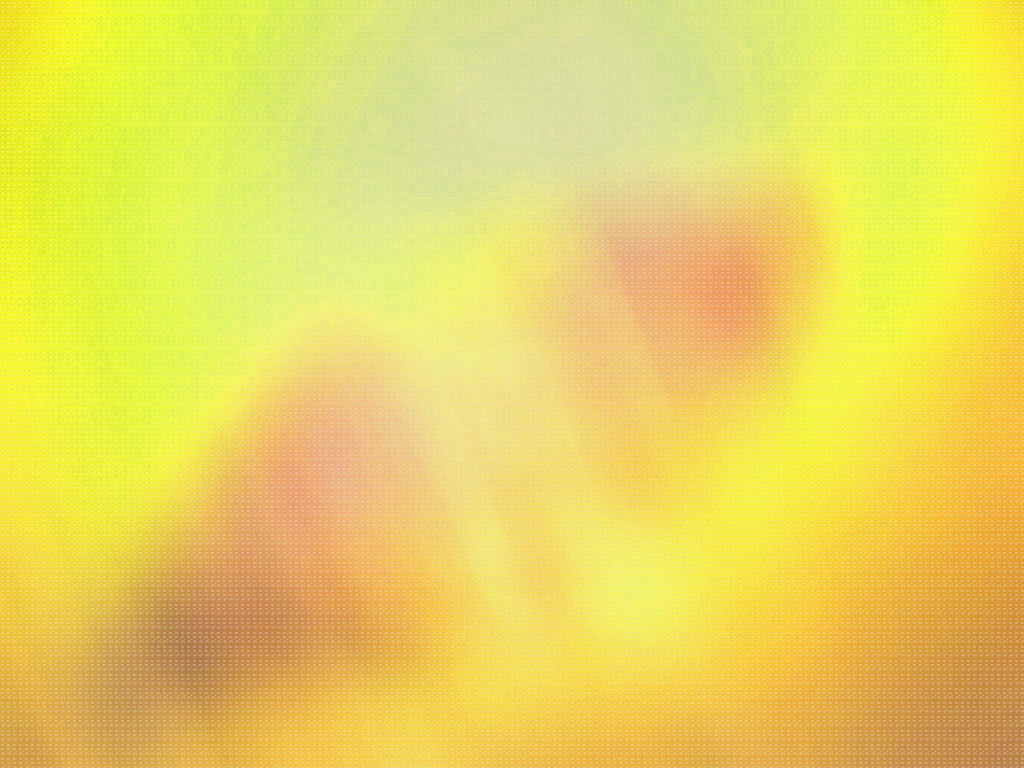 精緻教師專業發展評鑑網簡稱精緻網
49
教師專業發展評鑑網站
教師專業發展評鑑作業之資訊化、數位化、e化
具備各項作業分析功能，以服務為導向的互動平台
專業成長計畫
經費與監控分析
諮詢輔導
e-portfolios
知識管理
申辦
審查
評鑑
實施
人才培訓認證
登錄
自主評鑑定期評鑑
觀察前會談
教學觀察
觀察後會談
評鑑規準層面
A:課程設計  與教學
B:班級經營  與輔導
C:研究發展  與進修
D:敬業精神  與態度
中央輔導群、地方輔導群、輔導委員、夥伴與學校之配對機制
輔導紀錄填報與分析
初階、進階評鑑人員、教學輔導教師研習、認證
初階、進階評鑑人員、教學輔導教師講師培訓
教師教學評鑑歷程檔案模組及省思回饋
教與學之知識統整、分享、應用及創新
線上申請
學校
地方政府
初審
線上初審
地方政府實地初審
實地複審
本部
依各層面評鑑結果擬訂專業成長計畫
個人、學校、縣市之個別性、整體性專業成長規劃
本部核定地方政府、學校各項推動經費運用控管及核結追蹤
經費投入、配置與各項成果產出之監控分析(如下頁模組)
網站期能提供教師、學校、地方政府，免重覆填寫、系統自動帶出資料、自動彙整與分析，以減輕便利行政工作
50
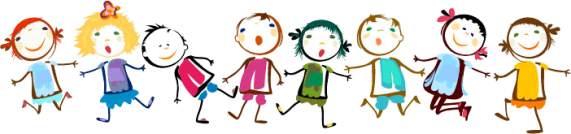 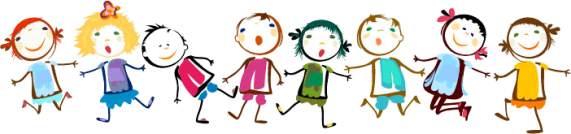 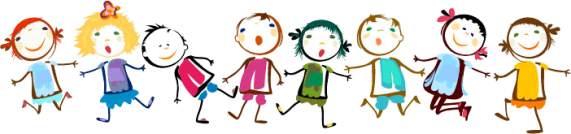 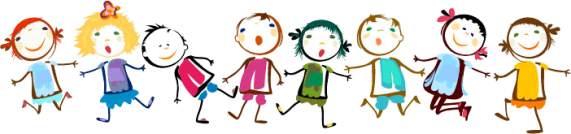 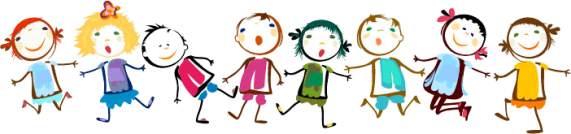 伍、推動的成果
51
一、參與學校校數
101學年度104學年度
成長：1,209校
2,432
1,993
1,571
1,223
1,028
790
614
295
241
173
95
96
97
98
100
101
102
103
104
99
52
參與學校校數比率(%)
53
二、參與教師人數
76,890
101學年度104學年度
成長：39,355人
67,652
59,442
37,535
30,529
21,712
15,600
8,700
6,095
3,445
54
參加教師比率
101學年度104學年度
成長：18.2%
104
103
102
100
99
98
97
96
95
101
55
三、104學年度評鑑與輔導人才
56
四、甄選優良示例、典範擴散
典範縣市：特優3件、優選2件、佳作1件。
典範學校：特優5件、優選7件、佳作13件。
優良教學檔案：特優11件、優選21件、佳作79件。
優良教專社群：甄選，甄選國小優等6件，佳作9件；國中優等4件，國中佳作7件
縣市團體績優獎：特優2件、優等2件、佳作6件。
57
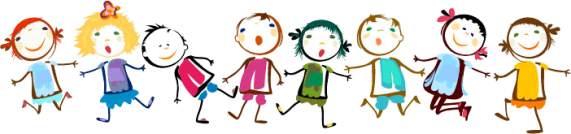 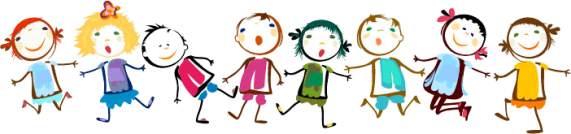 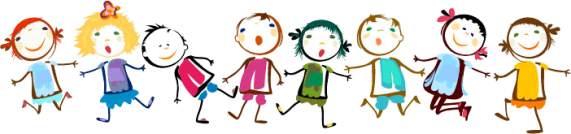 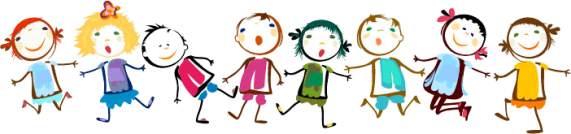 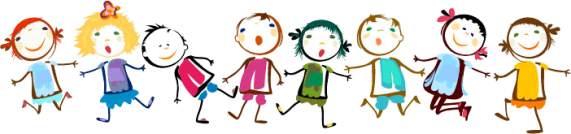 陸、教專的挑戰與突破
一
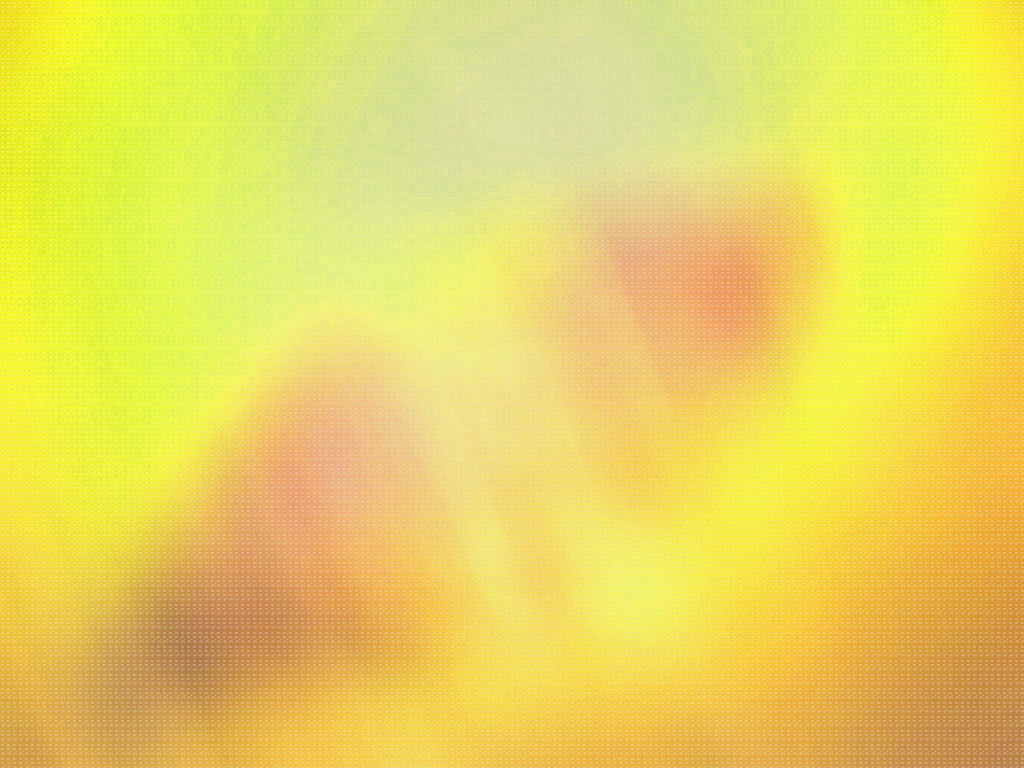 教專的挑戰
59
教學的改變
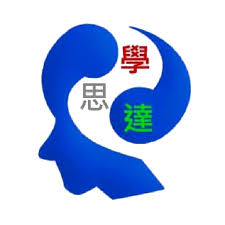 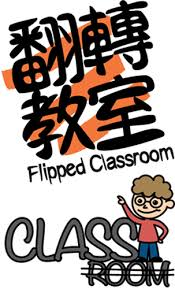 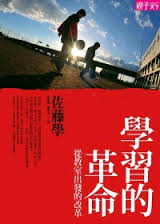 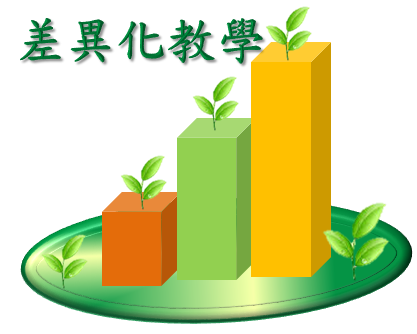 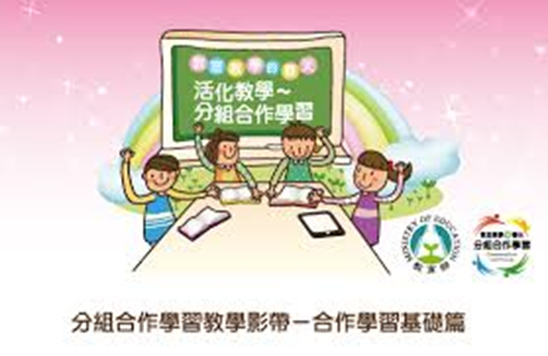 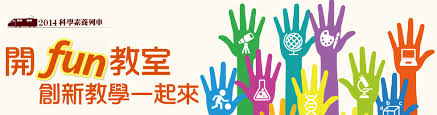 60
二
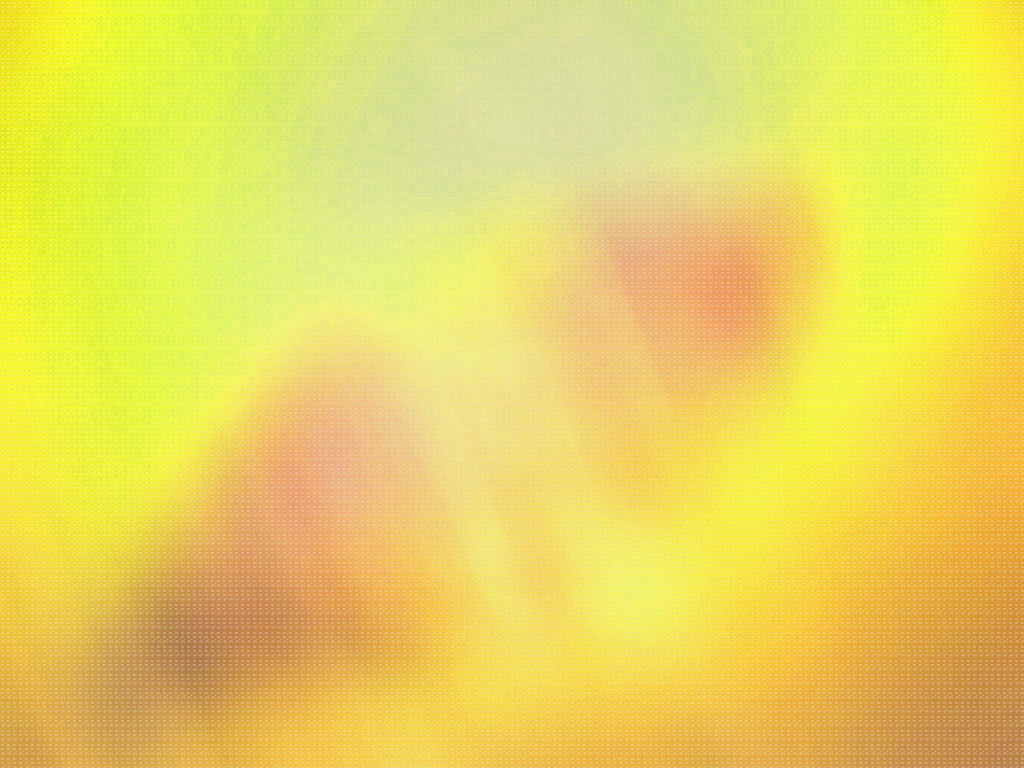 教專的突破
61
未來教育部業務重點
擴大教師專業發展評鑑人才培訓
精緻：補助教師專業發展評鑑實施要點
輔導「校長及教師專業發展中心」
鼓勵採用「105年版」評鑑規準
加強教師專業發展評鑑成果的審查、分析及正用(專業發展)
擴大補助專業學習社群(及效益)
精緻：教師專業發展評鑑網
甄選典範擴大影響：教學觀察、教學檔案、專業學習社群、教學輔導教師、典範學校、典範縣市
62
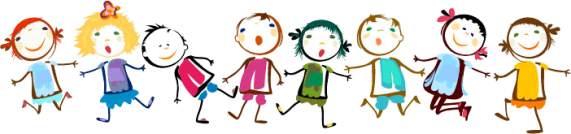 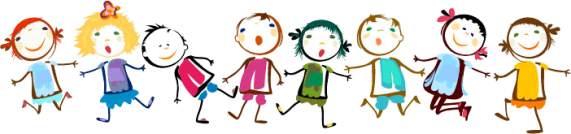 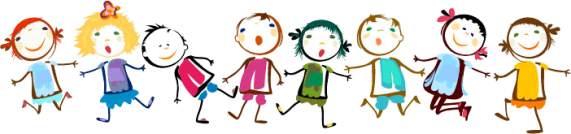 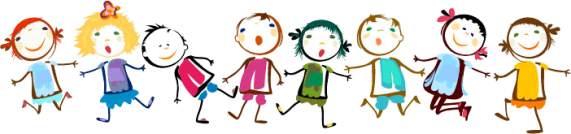 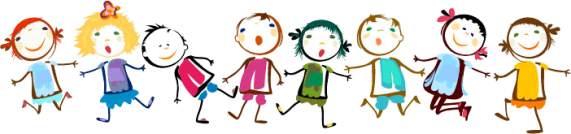 柒、結語
建構一個以教師專業發展為目的～在地、本土、專業的教師評鑑制度
開闢一條幫助教師專業化的近(進)路，一個專業評鑑歷程的專業共同成長
提供一個教師專業發展的支持平台讓教師彼此聚焦在有效教學的專業對話、專業省思、團體動力成長。
營造一個關注教與學的教師文化
善用評鑑結果資料，提供：由下而上的教師專業成長
我們的目標與理想
64
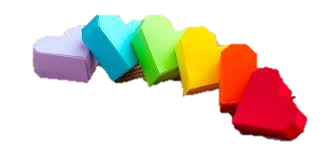 教師同儕的陪伴
教師
志業熱情
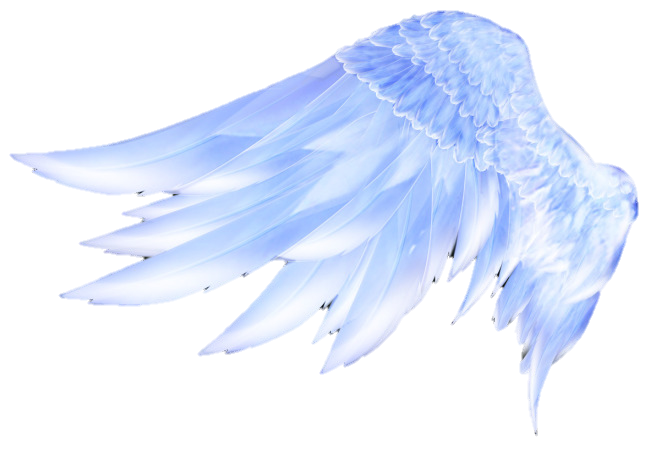 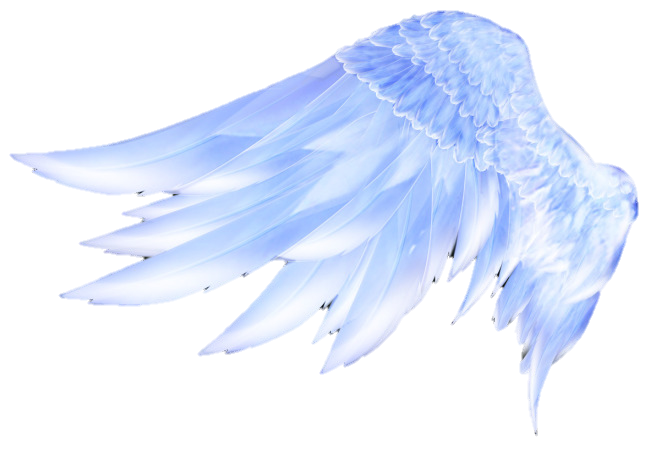 走得遠
走得穩
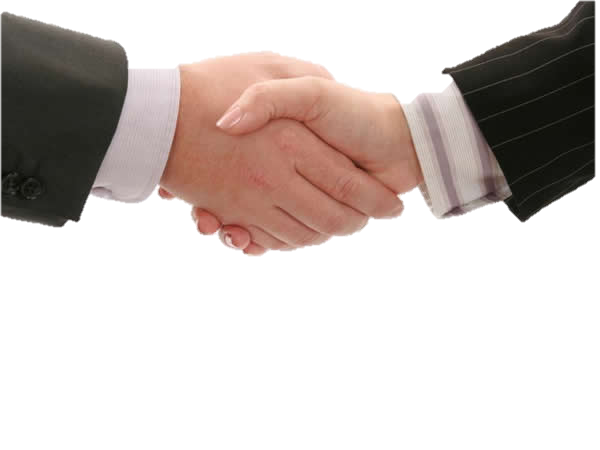 65